AI and Robotics
CSCI 446 : Artificial Intelligence Presentation
By Sam Lloyd
Outline
Clarification
History
Languages and Models
Uses of AI in Robotics
Fields of Application
Boston Dynamics
Clarifications
AI 
Narrow
Does one thing extremely well at the exception of other areas
General
Able to perform equal to or better than its human counterpart
Robotics
No AI – executes specific patterns 
‘Dumb’ AI – has an AI but that AI does not learn
Intelligent Robots – able to learn and make decisions on its own
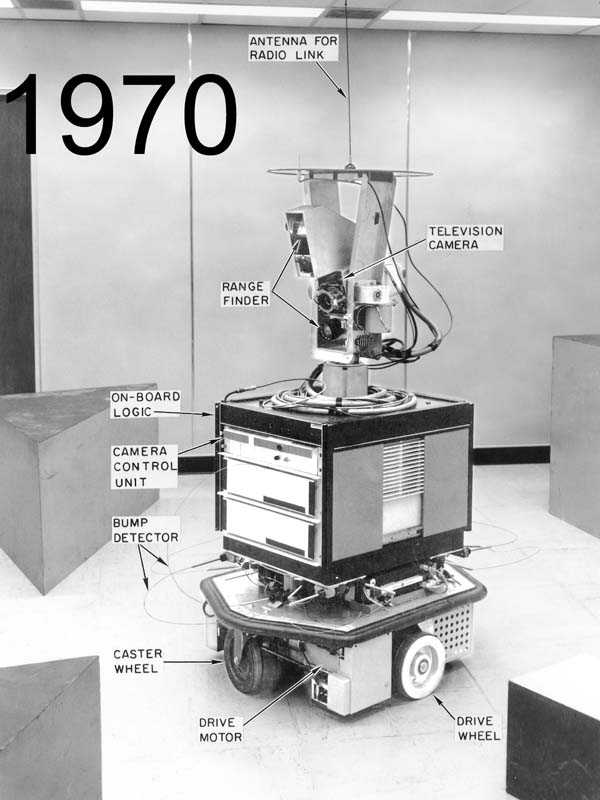 History of Intelligent Robots
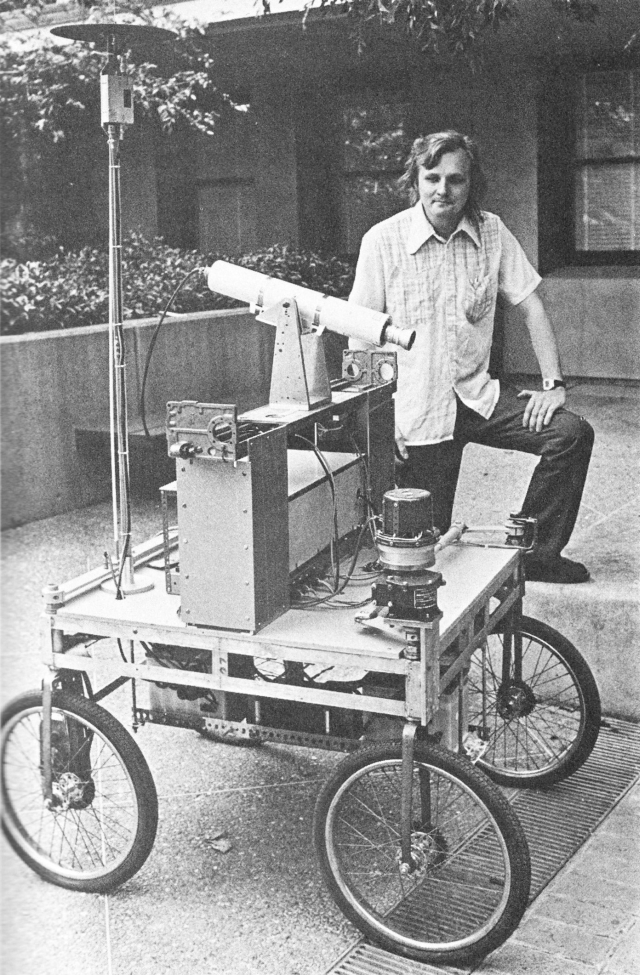 1941 – Isaac Asimov’s credited with coining the term ‘Robot’ and publishing his ‘Three Laws of Robotics’
1970 – ‘Shakey the Robot’
1979 – Stanford Cart
1985 – Denning Sentry Robot
1989 – Chess problem solved	 MQ-1 Predator Drone
1997 – Deep Blue
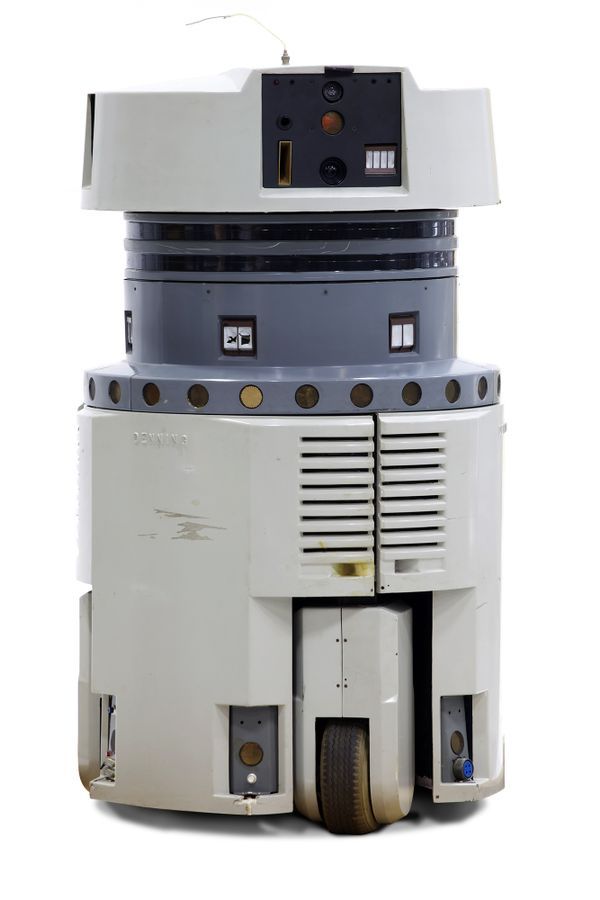 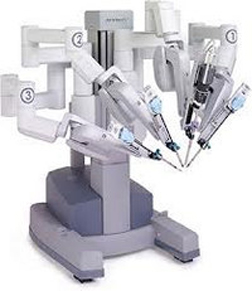 History of Intelligent Robots
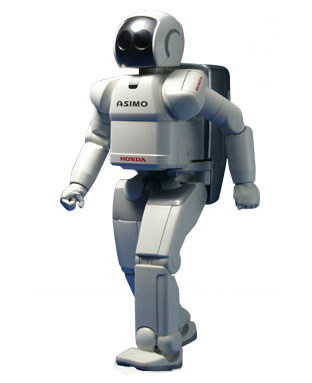 1999 – Aibo 
2000 – Honda’s Asimo	     DaVinci Surgical System
2002 – Roomba
2004 – First Mars rover
2007 – checkers problem solved
2010 – IBM’s Watson
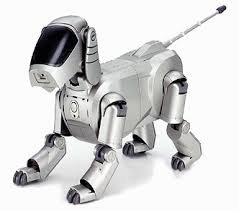 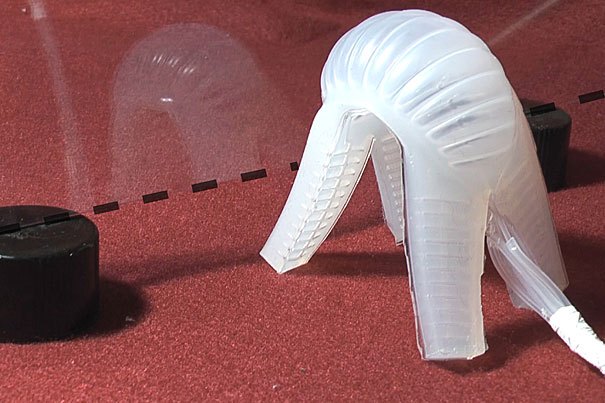 History of Intelligent Robots
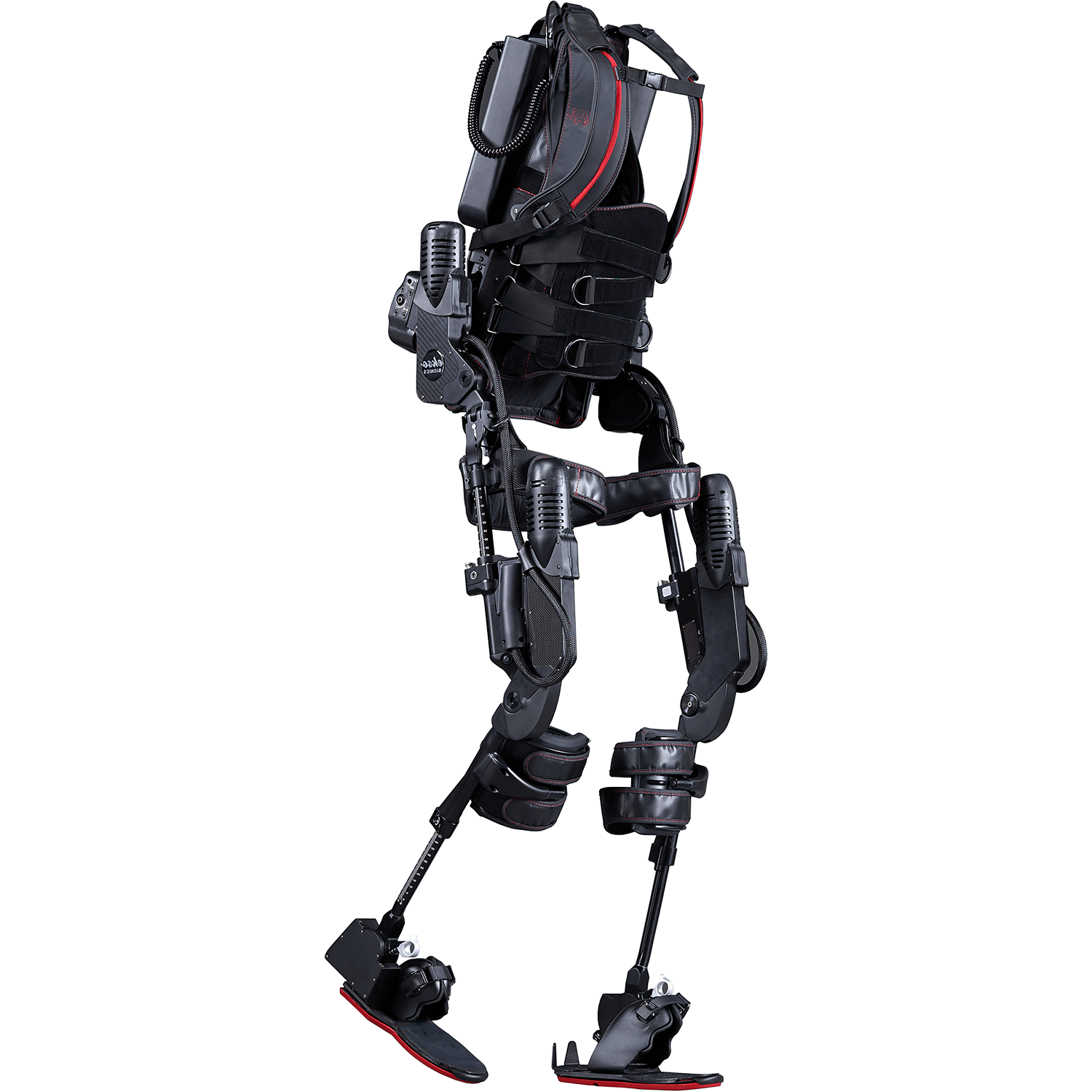 2014 – Pepper	Working exoskeleton by Ekso Bionics
2016 – Harvard’s first soft robot	Polytechnique’s nanotransporter-bots
2017 – Go problem solved by Google DeepMind
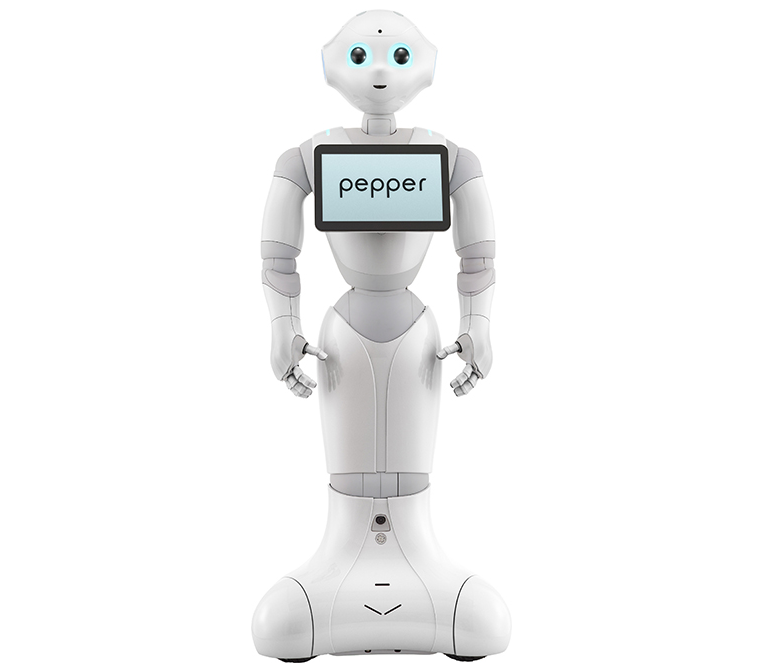 Languages and Models
AI – LISP, Prolog, Python, R, Java
Robotics – Pascal, Hardware Description Language (HDL), Assembly

Machine Learning
Supervised and Semi-Supervised
Unsupervised
Reinforcement
Deep Learning
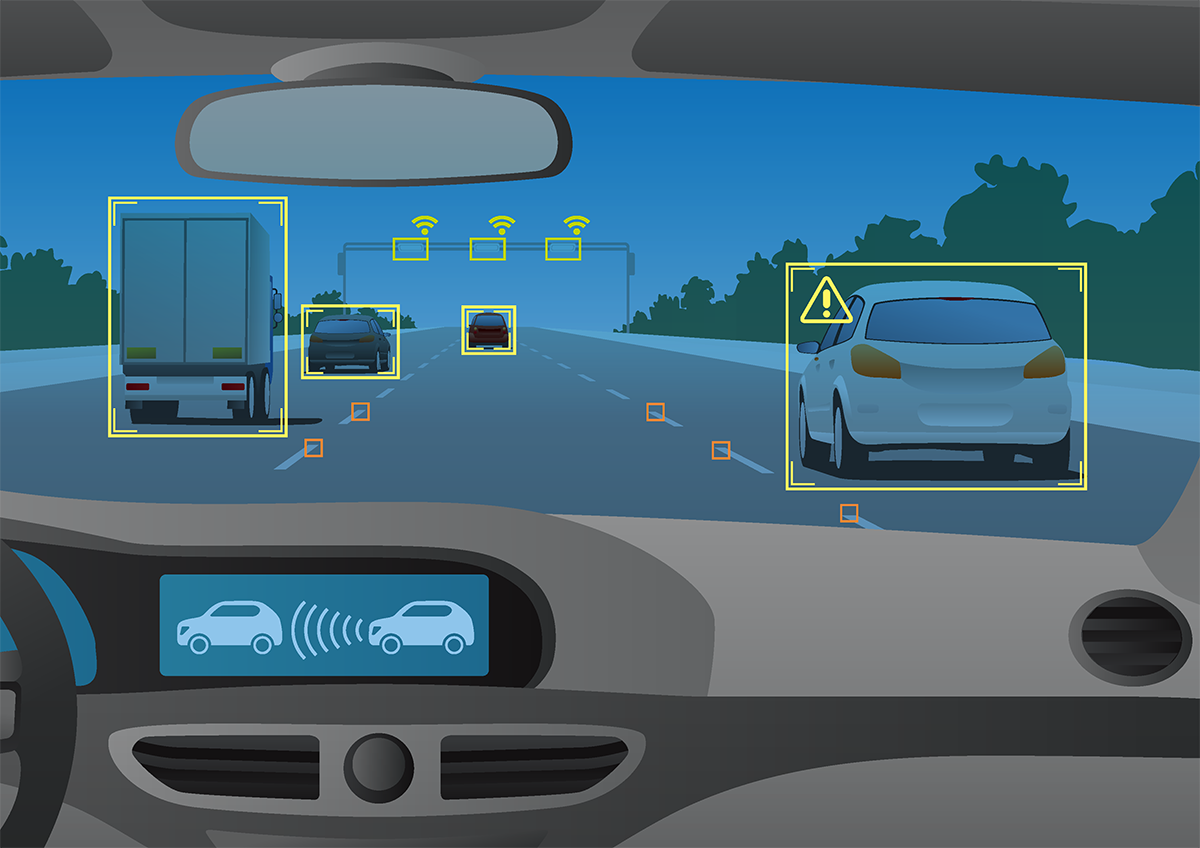 Uses of Artificial Intelligence in Robotics
Machine Vision
Cameras
Sensors
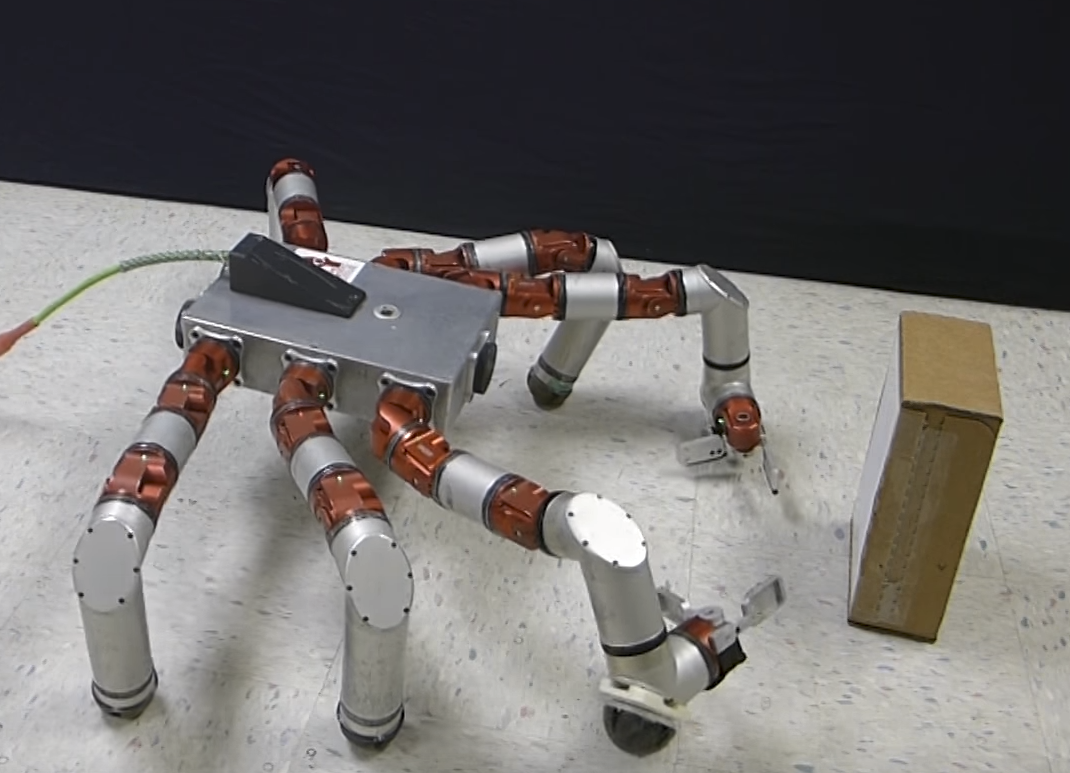 Uses of Artificial Intelligence in Robotics
Robot Locomotion and Manipulation
Moving
Determining next position
Balancing
Picking up items
Moving items
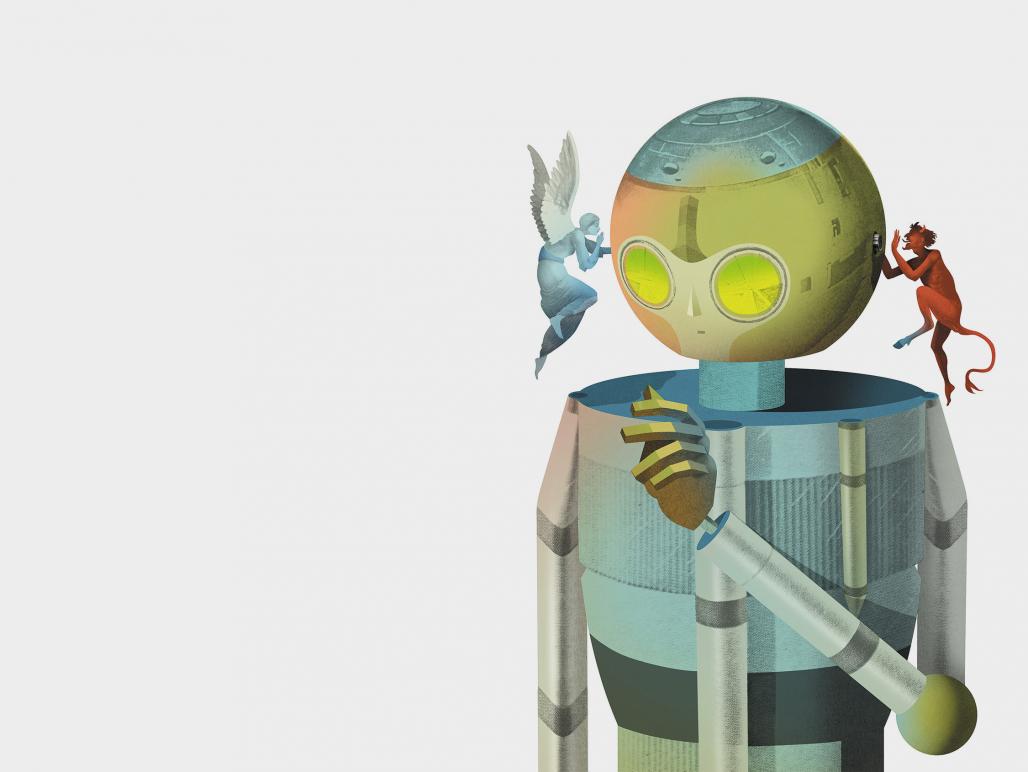 Uses of Artificial Intelligence in Robotics
Decision Making
Movement
Actions
Priority
Ethical
Moral
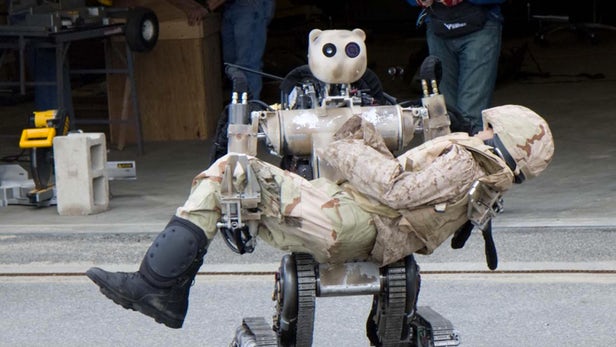 Field Applications – Military
BEAR
Battlefield Extraction-Assist Robot
Can lift and carry 500 pounds
Currently is remoted controlled
Future versions will include controlling the BEAR through recognizing hand signals
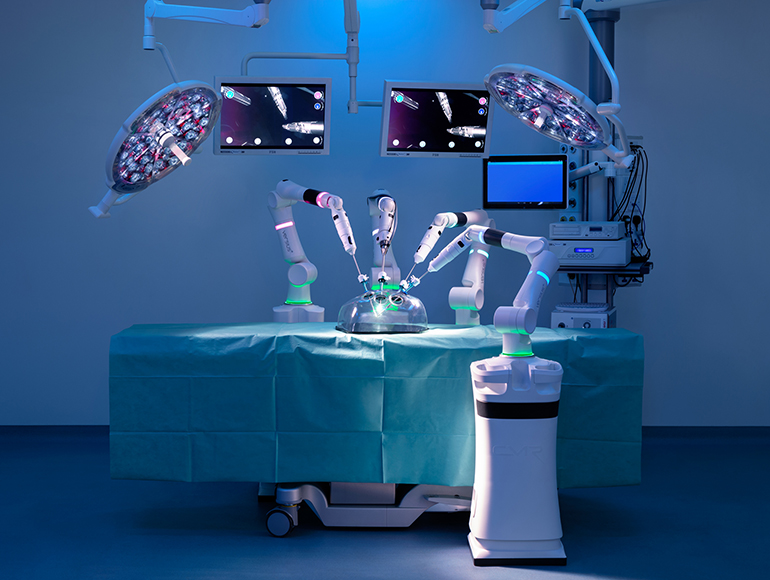 Field Applications – Medical
Versius
Used for hernia repairs and ear, nose, and throat operations
Controlled by the surgeon viva its console
It self-monitors itself 5,000 times per second 
Successor of the DaVinci Surgery System
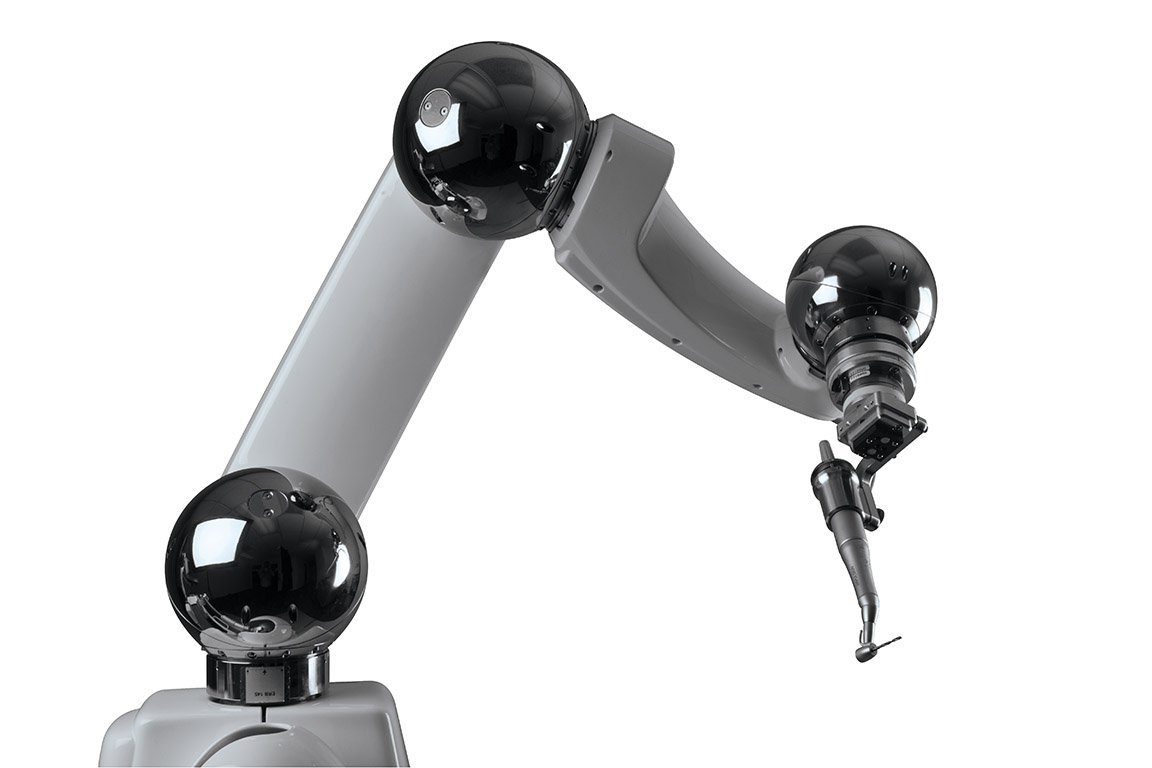 Field Applications – Medical
Yomi
Works alongside the doctor
Takes the patients CAT scan and uses it to pre-plan the procedure
Successfully fitted two implants with an error margin of 0.2-0.3mm during its trail in China in 2016
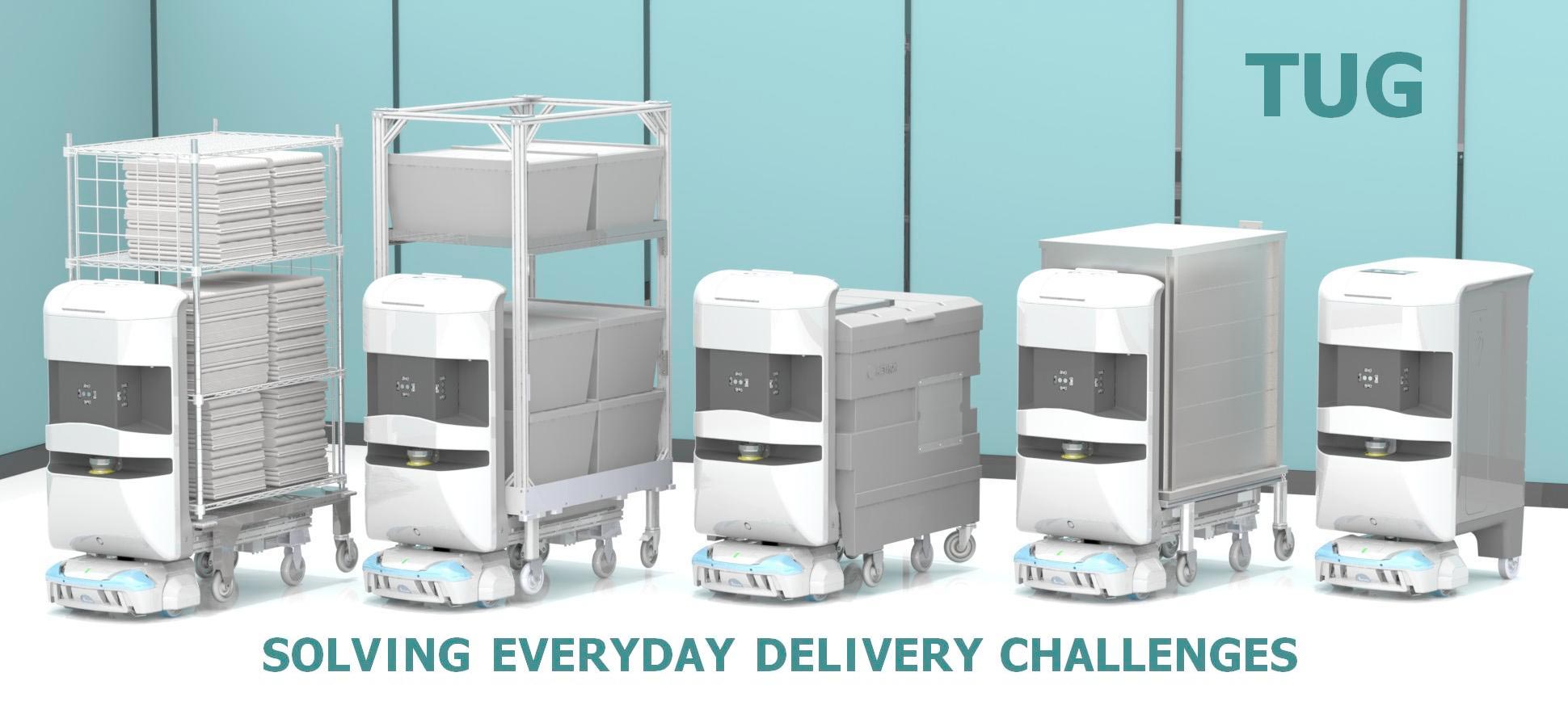 Field Applications – Medical
Tug
Small logistics robot
Delivers food, drugs, and other supplies
Equipped with 360° LIDAR 
Can maneuver around patients and staff
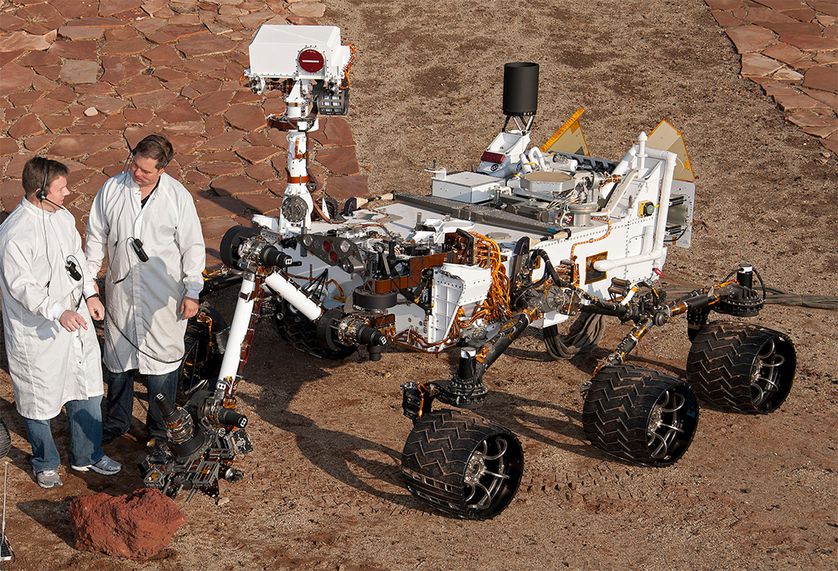 Field Applications – NASA
Curiosity
Landed on Mars August 6th, 2012
Confirmed to still be working as of November 2018
17 different cameras
14 different scientific instruments
Boston Dynamics
Atlas
https://www.bostondynamics.com/atlas
Handle
https://www.bostondynamics.com/handle
Spot
https://www.bostondynamics.com/spot
Conclusion
Clarification
History
Languages and Models
Uses of AI in Robotics
Fields of Application
Boston Dynamics